Mathematics
Lesson 13 of 15
Unit 6: Fractions and Decimals
Rounding decimals

Independent Task
Mr Whitehead
‹#›
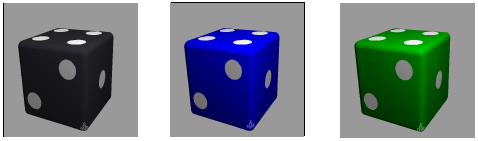 Ask a parent or carer to help you find 3 dice - either from board games at home or online using virtual dice.
Roll each dice to generate a total of 3 digits.
From these 3 digits, make 6 3 digit numbers that each have 2 decimal places.
Round each number to one decimal place.

Can each of the six numbers round to the same whole number?
Can each of the six numbers round to a different whole number?